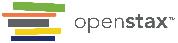 CONCEPTS OF BIOLOGY
Chapter 10 BIOTECHNOLOGY
PowerPoint Image Slideshow
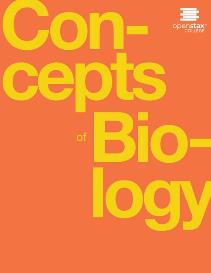 This work is licensed under cc by 4.0 license. Credit: OpenStax: modified by M. F. Sega & J. Wedincamp for ALG 18 grant through addition of ppt slides with texts made using Openstax textbook information.
Biotechnology
First – discovery of DNA structure (1950s)
Then – create tools to work with DNA:
To Isolate DNA 
To make many copies of DNA - PCR machine 
To visualize and separate DNA pieces - Gel electrophoresis
To introduce in another organism – cloning 
Finally – apply to medicine, agriculture, energy, forensic
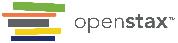 Figure 10.1 – PCR machine
(a) A thermal cycler, such as the one shown here, is a basic tool used to study DNA in a process called the polymerase chain reaction (PCR). The polymerase enzyme most often used with PCR comes from a strain of bacteria that lives in (b) the hot springs of Yellowstone National Park. (credit a: modification of work by Magnus Manske; credit b: modification of work by Jon Sullivan)
This OpenStax ancillary resource is © Rice University under a CC-BY 4.0 International license; it may be reproduced or modified but must be attributed to OpenStax, Rice University and any changes must be noted. Any images credited to other sources are similarly available for reproduction, but must be attributed to their sources.
Manipulating DNA
Isolation of DNA from cells:
Break the cell membrane using detergents 
Destroy other molecules:
Proteins – using proteases 
RNA – using RNA-ases
Remove cell’s debris 
Precipitate & collect DNA – using ethanol 
To precipitate – DNA from soluble becomes insoluble and forms a pellet
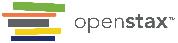 Figure 10.2 – DNA isolation
This diagram shows the basic method used for the extraction of DNA.
This OpenStax ancillary resource is © Rice University under a CC-BY 4.0 International license; it may be reproduced or modified but must be attributed to OpenStax, Rice University and any changes must be noted. Any images credited to other sources are similarly available for reproduction, but must be attributed to their sources.
DNA gel electrophoresis
To separate specific DNA pieces based on size
DNA pieces 
Loaded onto a gel matrix
migrate through the gel pores based on size
Smaller pieces faster
DNA migrate to the “+” pole of the gel 
Because DNA is “-” charged 
DNA can be seen after staining with a fluorescence dye 
DNA pieces can be cut out for further processing
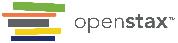 Figure 10.3 – DNA gel
Shown are DNA fragments from six samples run on a gel, stained with a fluorescent dye and viewed under UV light. (credit: modification of work by James Jacob, Tompkins Cortland Community College)
This OpenStax ancillary resource is © Rice University under a CC-BY 4.0 International license; it may be reproduced or modified but must be attributed to OpenStax, Rice University and any changes must be noted. Any images credited to other sources are similarly available for reproduction, but must be attributed to their sources.
Pcr
PCR = polymerase chain reaction 
It is a method to amplify a piece of DNA in millions of copies during a short amount of time
Done in a PCR thermal cycler (controls temperature of each step)
PCR steps:
Separate DNA strands
Attach primers to DNA piece of interest
Addition of nucleotides starting from the primer
Done by DNA-polymerase
PCR steps - Figure 10.4
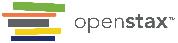 Polymerase chain reaction, or PCR, is used to produce many copies of a specific sequence of DNA using a special form of DNA polymerase.
This OpenStax ancillary resource is © Rice University under a CC-BY 4.0 International license; it may be reproduced or modified but must be attributed to OpenStax, Rice University and any changes must be noted. Any images credited to other sources are similarly available for reproduction, but must be attributed to their sources.
Dna cloning
Cloning = or the making of a clone or an identical copy 
Cloning:
Molecular – clone a DNA piece in an organism like bacteria
Recombinant DNA – a bacterial vector with foreign DNA
Reproductive cloning – clone an entire organism by transferring DNA from another organism 
By transferring the whole nucleus
Molecular cloning
Molecular cloning – cloning a DNA piece into a bacteria 
Steps:
Create ends on the DNA piece and the bacteria’s plasmid DNA = called vector 
Done using restriction enzymes 
Anneal DNA piece to the vector 
Ends of DNA piece will fuse to ends of vector
Done by DNA-ligase 
Introduce the new construct into bacteria 
Selection of bacteria using antibiotics resistance
If bacteria grows in the presence of antibiotics then bacteria has the vector (since the vector also carries the antibiotic resistance gene)
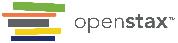 Figure 10.5 – Restriction enzymes
In this (a) six-nucleotide restriction enzyme recognition site, notice that the sequence of six nucleotides reads the same in the 5' to 3' direction on one strand as it does in the 5' to 3' direction on the complementary strand. This is known as a palindrome. 
(b) The restriction enzyme makes breaks in the DNA strands, and 
(c) the cut in the DNA results in “sticky ends”. Another piece of DNA cut on either end by the same restriction enzyme could attach to these sticky ends and be inserted into the gap made by this cut.
This OpenStax ancillary resource is © Rice University under a CC-BY 4.0 International license; it may be reproduced or modified but must be attributed to OpenStax, Rice University and any changes must be noted. Any images credited to other sources are similarly available for reproduction, but must be attributed to their sources.
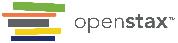 Figure 10.6 – molecular cloning
This diagram shows the steps involved in molecular cloning.
This OpenStax ancillary resource is © Rice University under a CC-BY 4.0 International license; it may be reproduced or modified but must be attributed to OpenStax, Rice University and any changes must be noted. Any images credited to other sources are similarly available for reproduction, but must be attributed to their sources.
Reproductive cloning
DOLLY – first animal to be cloned 
Procedure:
Remove nucleus from unfertilized egg
Add nucleus from another cell of another individual 
Electroshock the egg to start divide
Transfer embryo into mother (= donor of the initial egg)
Reproductive cloning - Figure 10.7
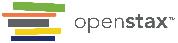 Dolly the sheep was the first agricultural animal to be cloned. To create Dolly, the nucleus was removed from a donor egg cell. The enucleated egg was placed next to the other cell, then they were shocked to fuse. They were shocked again to start division. The cells were allowed to divide for several days until an early embryonic stage was reached, before being implanted in a surrogate mother.
This OpenStax ancillary resource is © Rice University under a CC-BY 4.0 International license; it may be reproduced or modified but must be attributed to OpenStax, Rice University and any changes must be noted. Any images credited to other sources are similarly available for reproduction, but must be attributed to their sources.
Application to medicine
Genetic disease Diagnosis 
Done through genetic testing = looking for the presence of a mutation in a gene 
Ex: BRCA gene – breast & ovarian cancer 

Gene therapy 
Introduce a normal gene in the cell to replace a mutated (abnormal) gene
Ex: sickle cell disease 
Uses a virus as a vector 

Production of medicine: vaccines, proteins, hormones, antibiotics
Ex: genes cloned into other animals = transgenic animals 
They make proteins used for treatments 
Or used for research 
Fluorescence gene  used as marker for successful transfer  
Ex: Human Gene for insulin was cloned into bacteria 
Bacteria makes the human insulin which then is collected 
Human insulin is administered to people
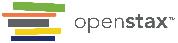 Figure 10.8 – gene therapy
This diagram shows the steps involved in curing disease with gene therapy using an adenovirus vector. (credit: modification of work by NIH)
This OpenStax ancillary resource is © Rice University under a CC-BY 4.0 International license; it may be reproduced or modified but must be attributed to OpenStax, Rice University and any changes must be noted. Any images credited to other sources are similarly available for reproduction, but must be attributed to their sources.
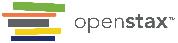 Figure 10.9 – transgenic mice
Two of these mice are transgenic because they have a gene that causes them to fluoresce under a UV light. 
The non-transgenic mouse does not have the gene that causes fluorescence. (credit: Ingrid Moen et al.)
This OpenStax ancillary resource is © Rice University under a CC-BY 4.0 International license; it may be reproduced or modified but must be attributed to OpenStax, Rice University and any changes must be noted. Any images credited to other sources are similarly available for reproduction, but must be attributed to their sources.
Application to agriculture
Production of transgenic plants or GMO = genetically modified organisms for:
Disease resistance
Herbicides
Better shelf life 
Better flavor
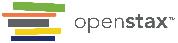 Figure 10.10 - gmo
Corn, a major agricultural crop used to create products for a variety of industries, is often modified through plant biotechnology. (credit: Keith Weller, USDA)
This OpenStax ancillary resource is © Rice University under a CC-BY 4.0 International license; it may be reproduced or modified but must be attributed to OpenStax, Rice University and any changes must be noted. Any images credited to other sources are similarly available for reproduction, but must be attributed to their sources.
Figure 10.11
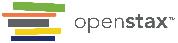 This is a physical map of the human X chromosome. (credit: modification of work by NCBI, NIH)
This OpenStax ancillary resource is © Rice University under a CC-BY 4.0 International license; it may be reproduced or modified but must be attributed to OpenStax, Rice University and any changes must be noted. Any images credited to other sources are similarly available for reproduction, but must be attributed to their sources.
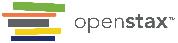 Figure 10.12 – model organisms
Much basic research is done with model organisms, such as the mouse, Mus musculus; the fruit fly, Drosophila melanogaster; the nematode Caenorhabditis elegans; the yeast Saccharomyces cerevisiae; and the common weed, Arabidopsis thaliana. (credit “mouse”: modification of work by Florean Fortescue; credit “nematodes”: modification of work by “snickclunk”/Flickr; credit “common weed”: modification of work by Peggy Greb, USDA; scale-bar data from Matt Russell)
This OpenStax ancillary resource is © Rice University under a CC-BY 4.0 International license; it may be reproduced or modified but must be attributed to OpenStax, Rice University and any changes must be noted. Any images credited to other sources are similarly available for reproduction, but must be attributed to their sources.
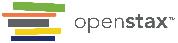 Figure 10.13
Metagenomics involves isolating DNA from multiple species within an environmental niche. The DNA is cut up and sequenced, allowing entire genome sequences of multiple species to be reconstructed from the sequences of overlapping pieces.
This OpenStax ancillary resource is © Rice University under a CC-BY 4.0 International license; it may be reproduced or modified but must be attributed to OpenStax, Rice University and any changes must be noted. Any images credited to other sources are similarly available for reproduction, but must be attributed to their sources.
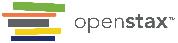 Figure 10.14
Renewable fuels were tested in Navy ships and aircraft at the first Naval Energy Forum. (credit: modification of work by John F. Williams, US Navy)
This OpenStax ancillary resource is © Rice University under a CC-BY 4.0 International license; it may be reproduced or modified but must be attributed to OpenStax, Rice University and any changes must be noted. Any images credited to other sources are similarly available for reproduction, but must be attributed to their sources.
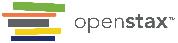 Figure 10.15
Bacillus anthracis is the organism that causes anthrax. (credit: modification of work by CDC; scale-bar data from Matt Russell)
This OpenStax ancillary resource is © Rice University under a CC-BY 4.0 International license; it may be reproduced or modified but must be attributed to OpenStax, Rice University and any changes must be noted. Any images credited to other sources are similarly available for reproduction, but must be attributed to their sources.
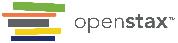 Figure 10.16
Transgenic agricultural plants can be made to resist disease. These transgenic plums are resistant to the plum pox virus. (credit: Scott Bauer, USDA ARS)
This OpenStax ancillary resource is © Rice University under a CC-BY 4.0 International license; it may be reproduced or modified but must be attributed to OpenStax, Rice University and any changes must be noted. Any images credited to other sources are similarly available for reproduction, but must be attributed to their sources.
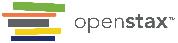 Figure 10.17
This machine is preparing to do a proteomic pattern analysis to identify specific cancers so that an accurate cancer prognosis can be made. (credit: Dorie Hightower, NCI, NIH)
This OpenStax ancillary resource is © Rice University under a CC-BY 4.0 International license; it may be reproduced or modified but must be attributed to OpenStax, Rice University and any changes must be noted. Any images credited to other sources are similarly available for reproduction, but must be attributed to their sources.